БЕГЛОВА СВЕТЛАНА
АЛЛЮРЫ ЛОШАДЕЙ
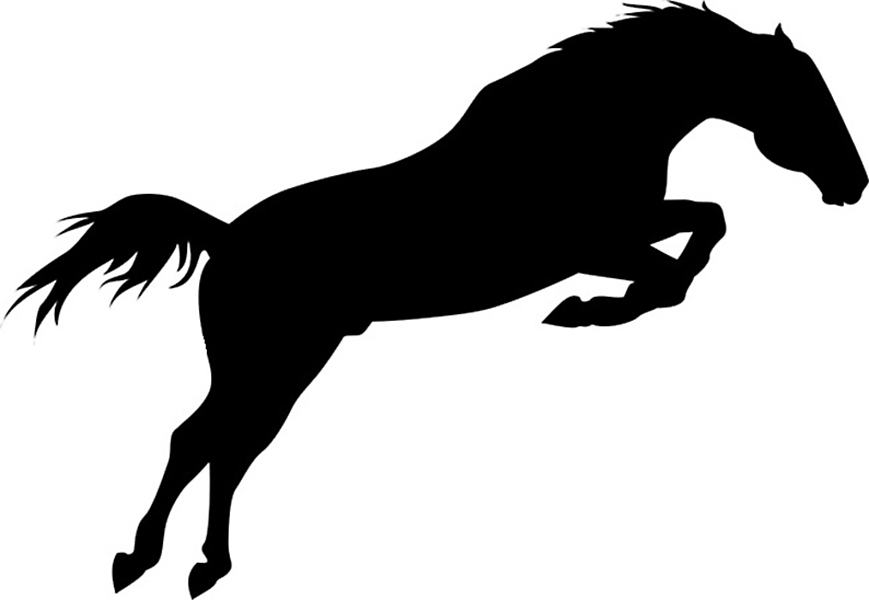 ПРЫЖОК
Занятие 2
Последовательность движений при прыжке через препятствие
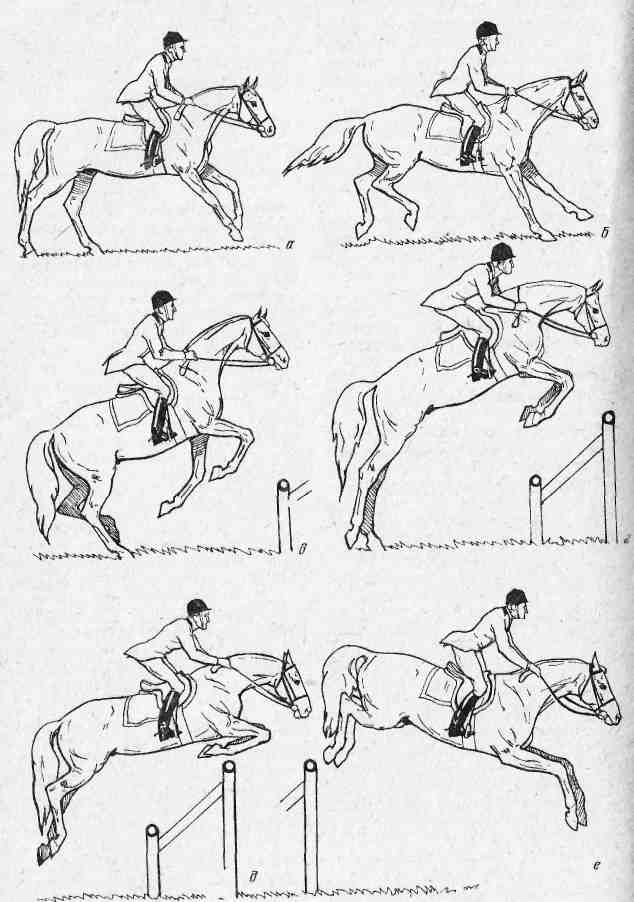 а, б - подход к препятствию;

в - подъем на препятствие; г - отталкивание; 

д, е - фаза свободного полета;
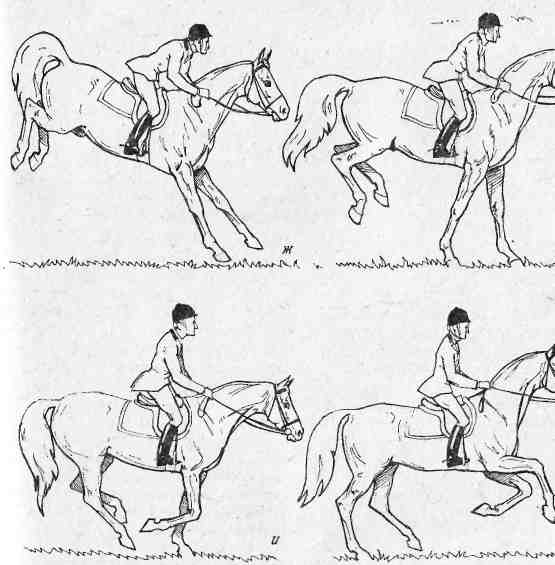 ж, з - приземление; 


и, к - продолжение скачки после прыжка
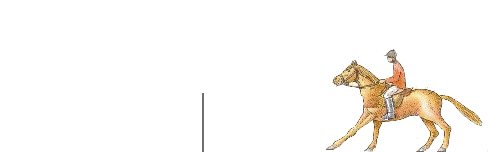 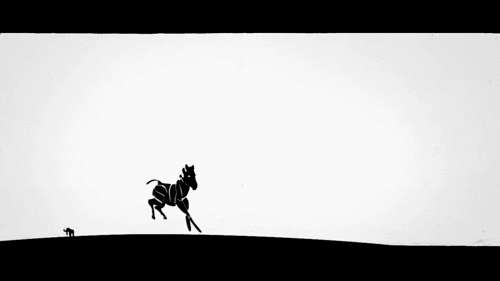 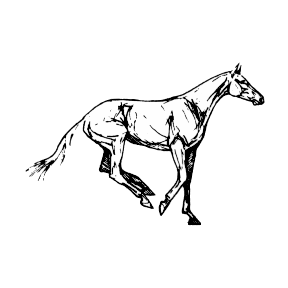 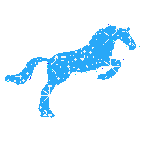 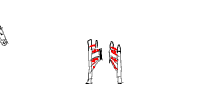 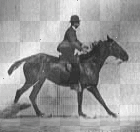 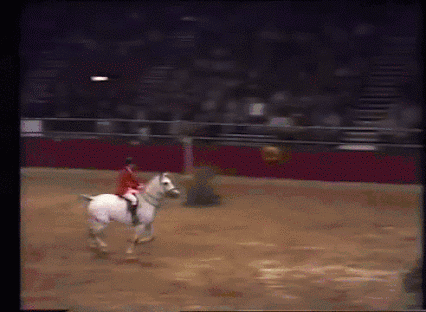 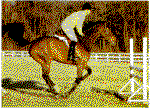 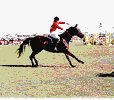 Эволюция прыжковой посадки
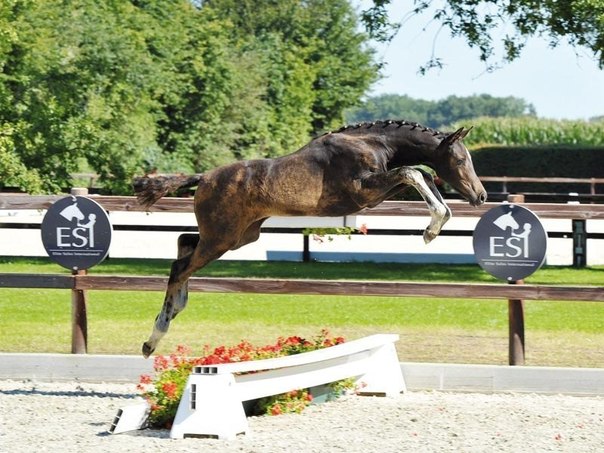 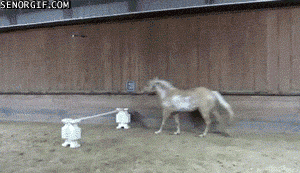 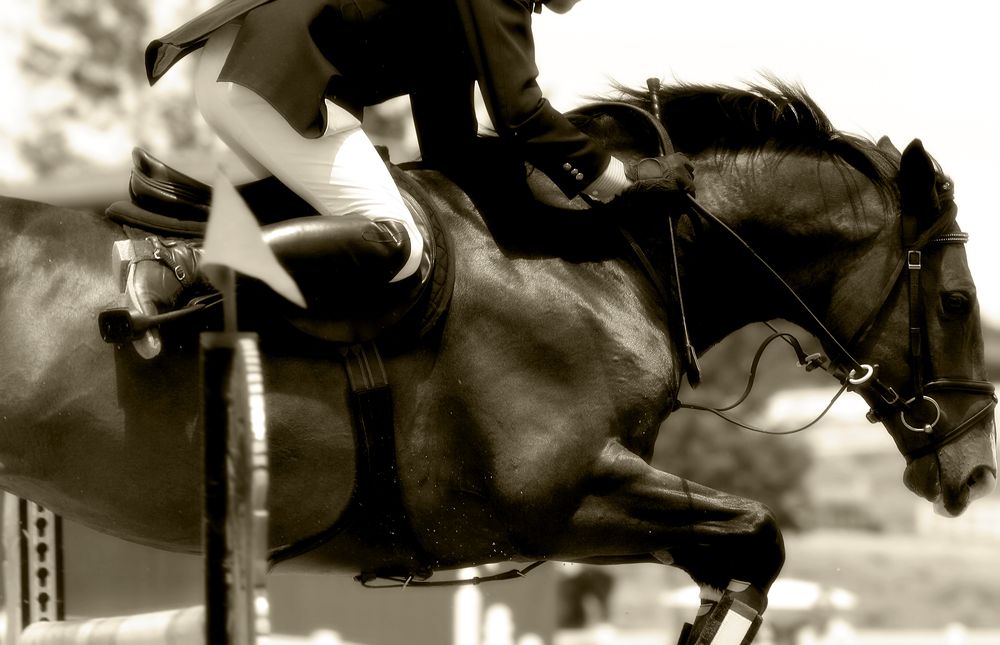 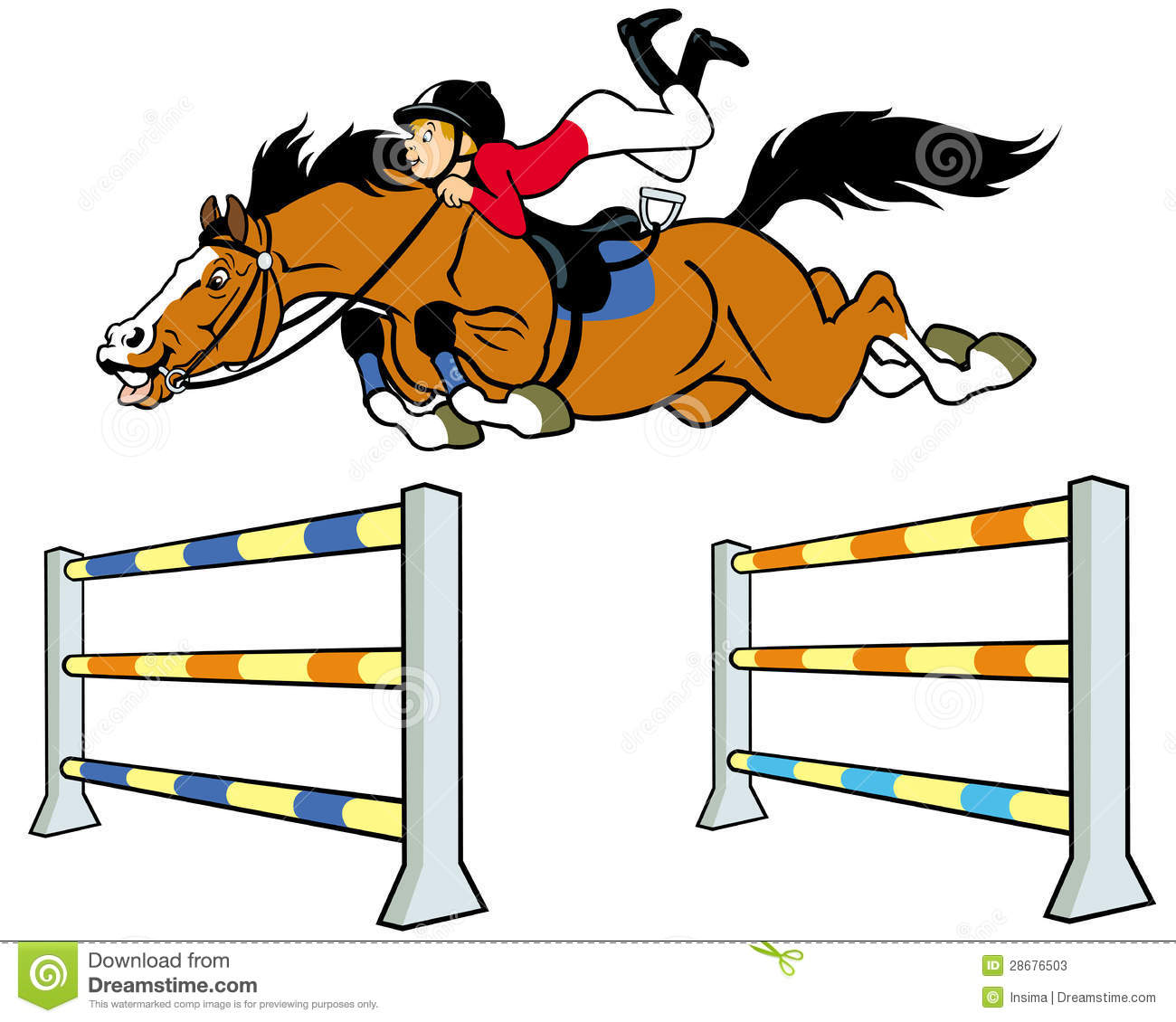 ОШИБКИ НА ПРЫЖКЕ
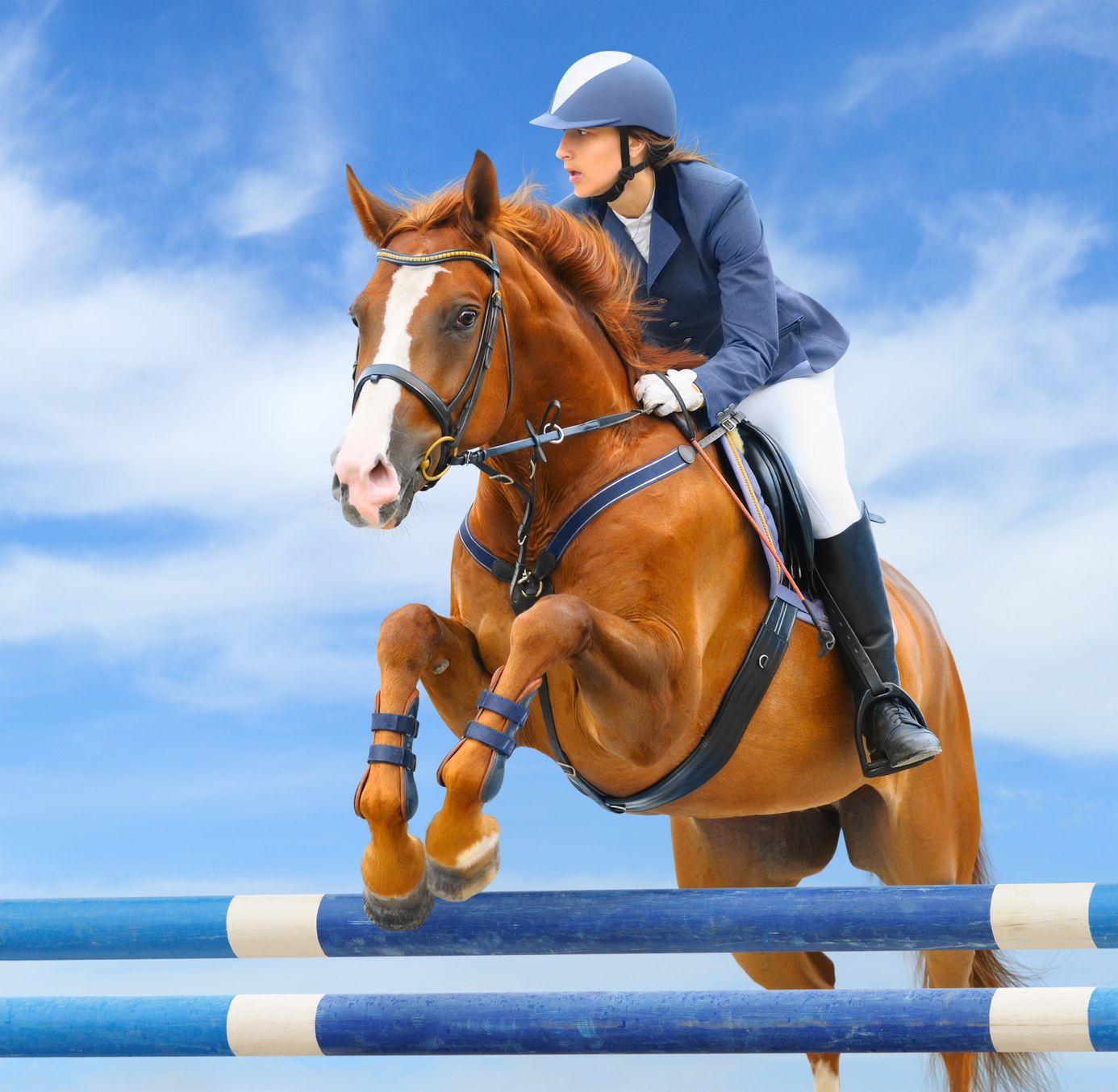 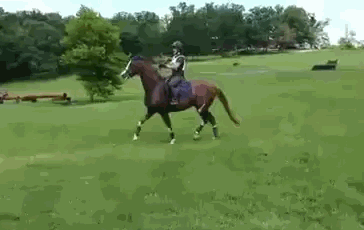 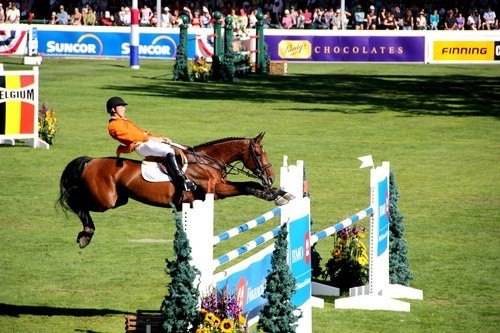 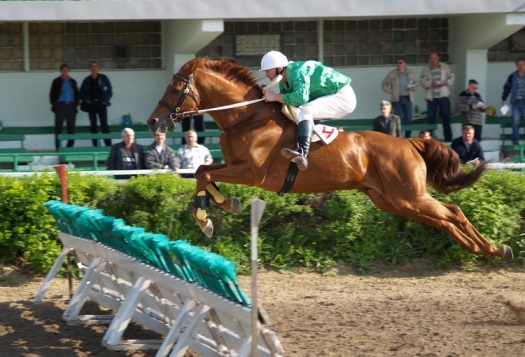 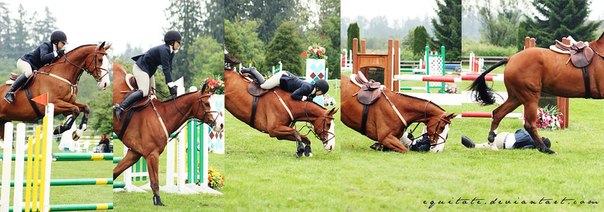 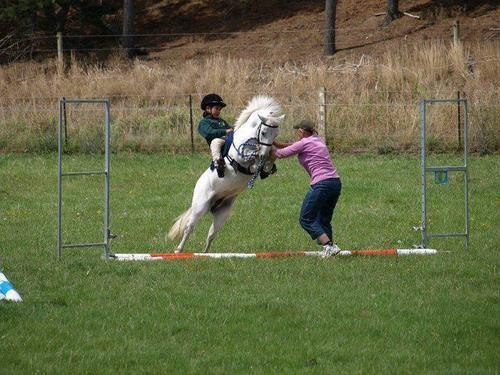 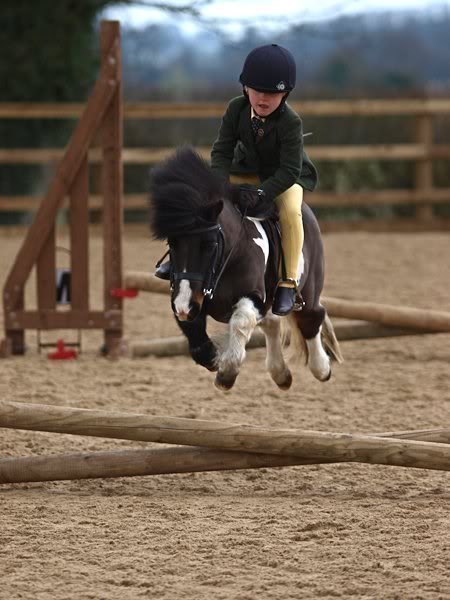 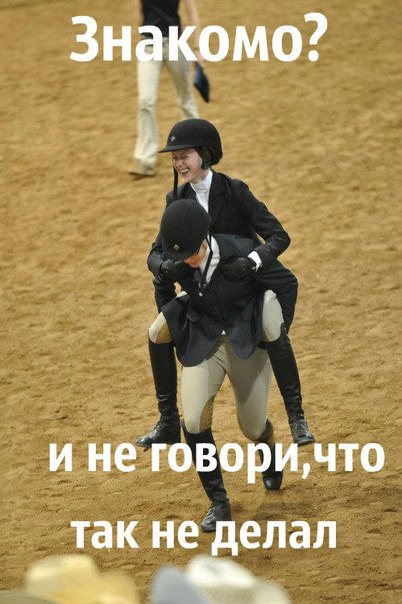 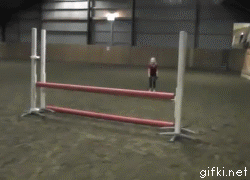 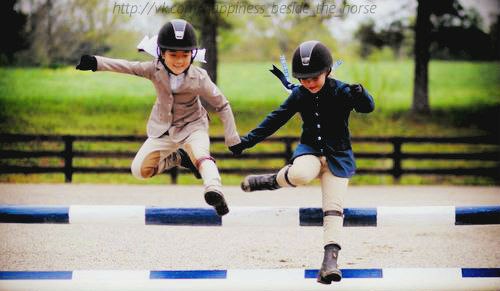 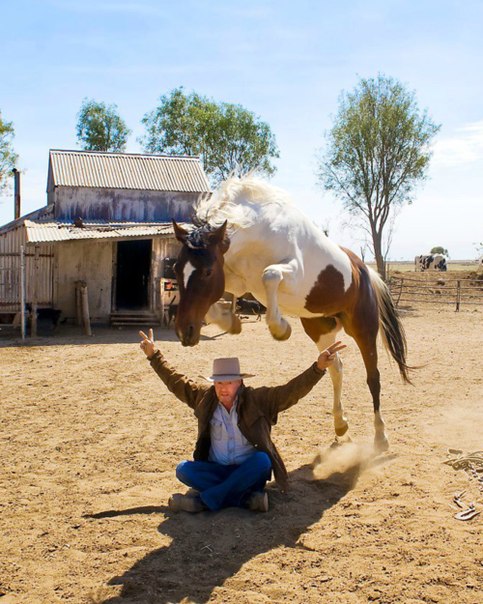 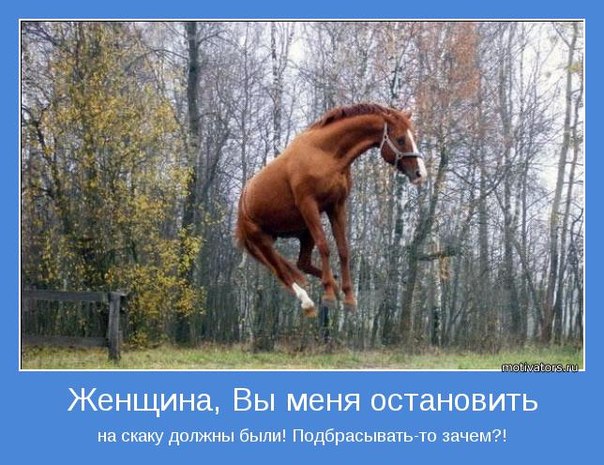 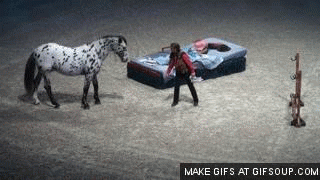 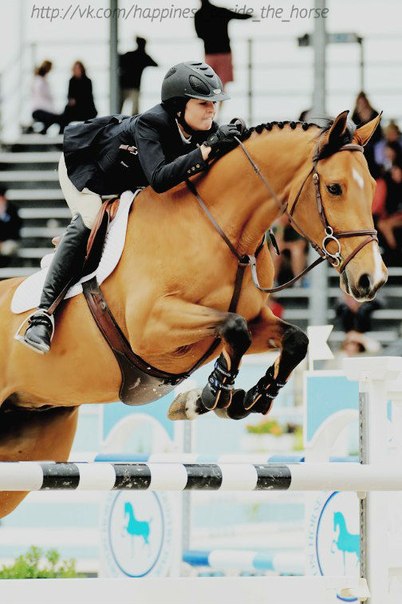 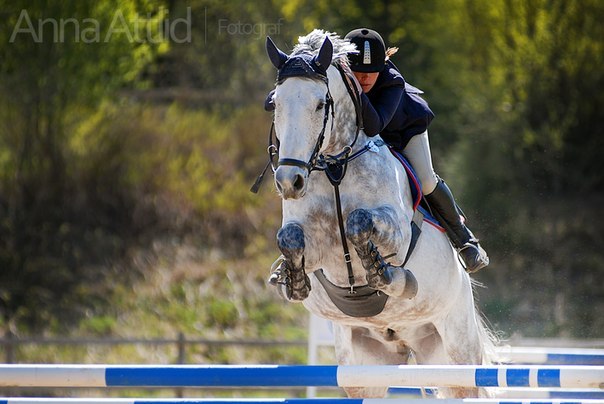 Препятствия в конкуре
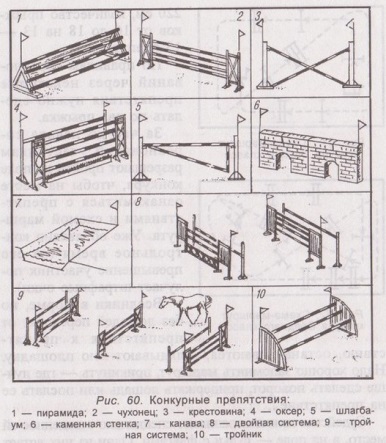 1 пирамида; 
2 – жердевой забор (чухонец); 
3- крестовина; 
4 – оксер (параллельные брусья); 
5 – шлагбаум; 
6 – каменная стенка; 7 – канава; 
8 – двойная система; 
9 – тройная система; 
10 - тройник
ТИПЫ ПРЕПЯТСТВИЙ:- ВЫСОТНЫЕ;- ВЫСОТНО-ШИРОТНЫЕ;- ШИРОТНЫЕ
Оксер 
Параллельные брусья
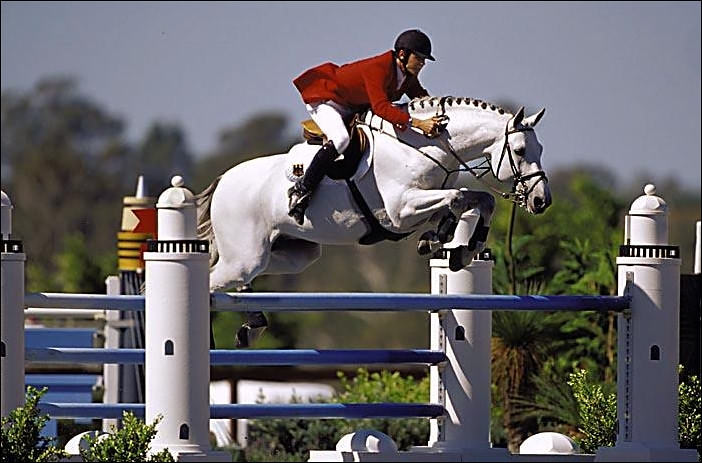 Оксер 
Разновысотные брусья
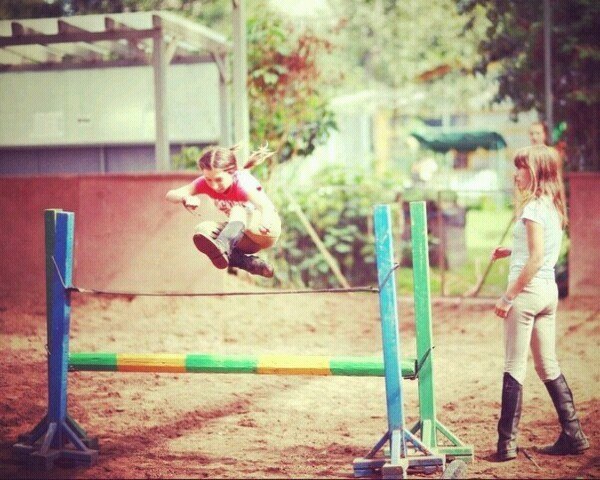 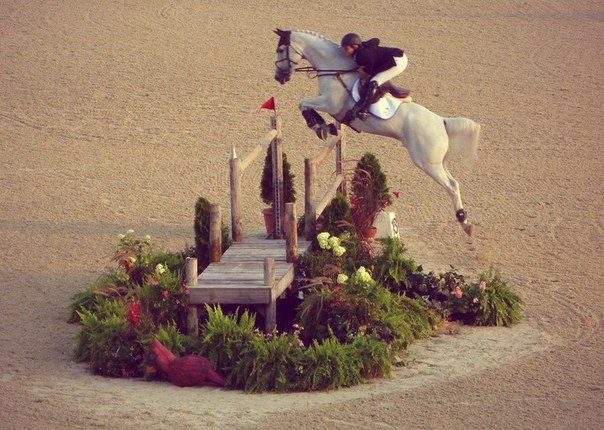 Оксер 
Разновысотные брусья с заложением
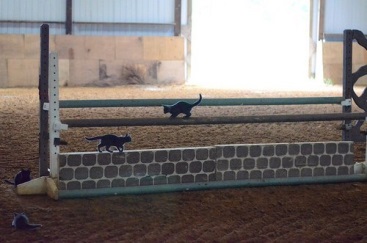 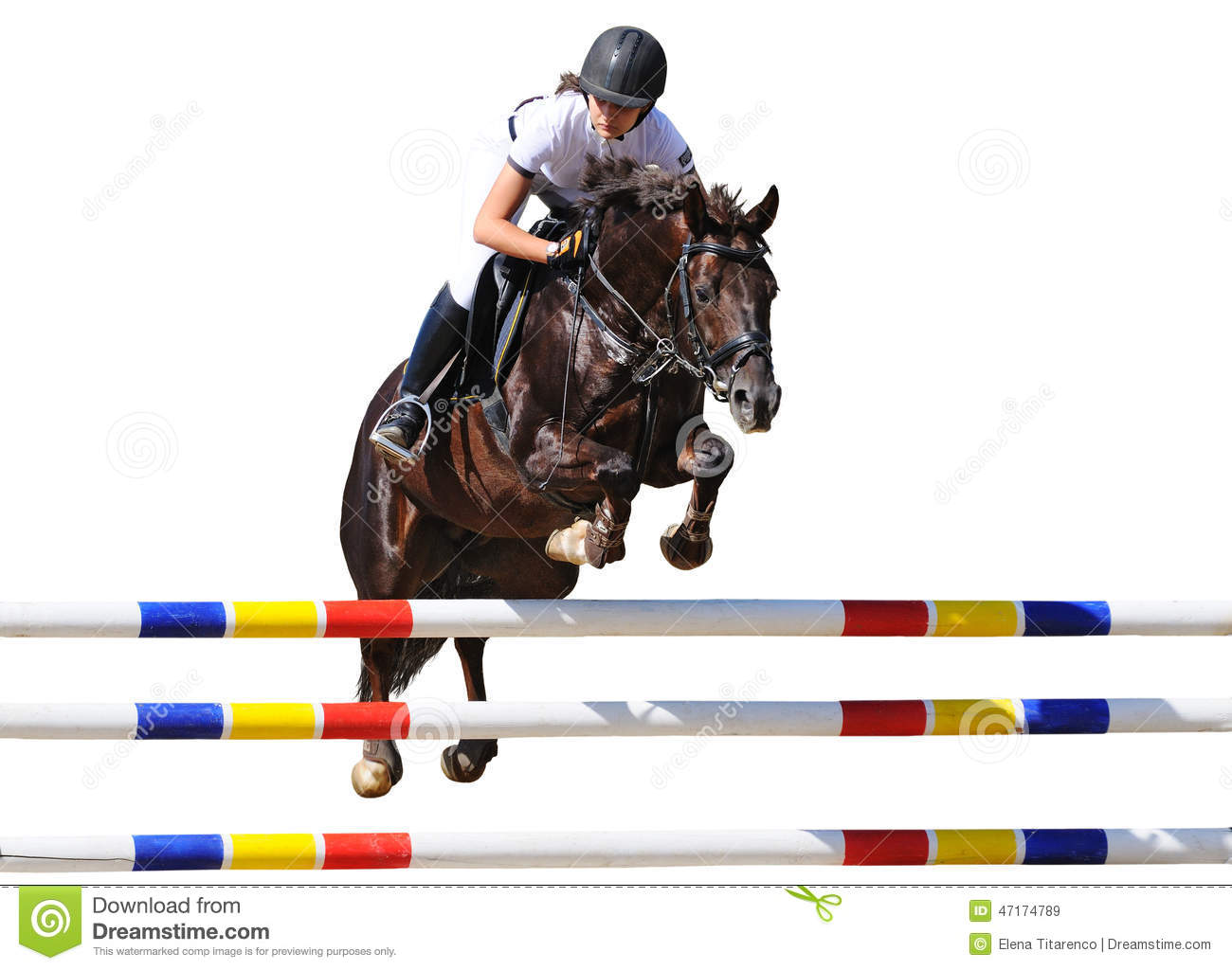 Жердевой забор
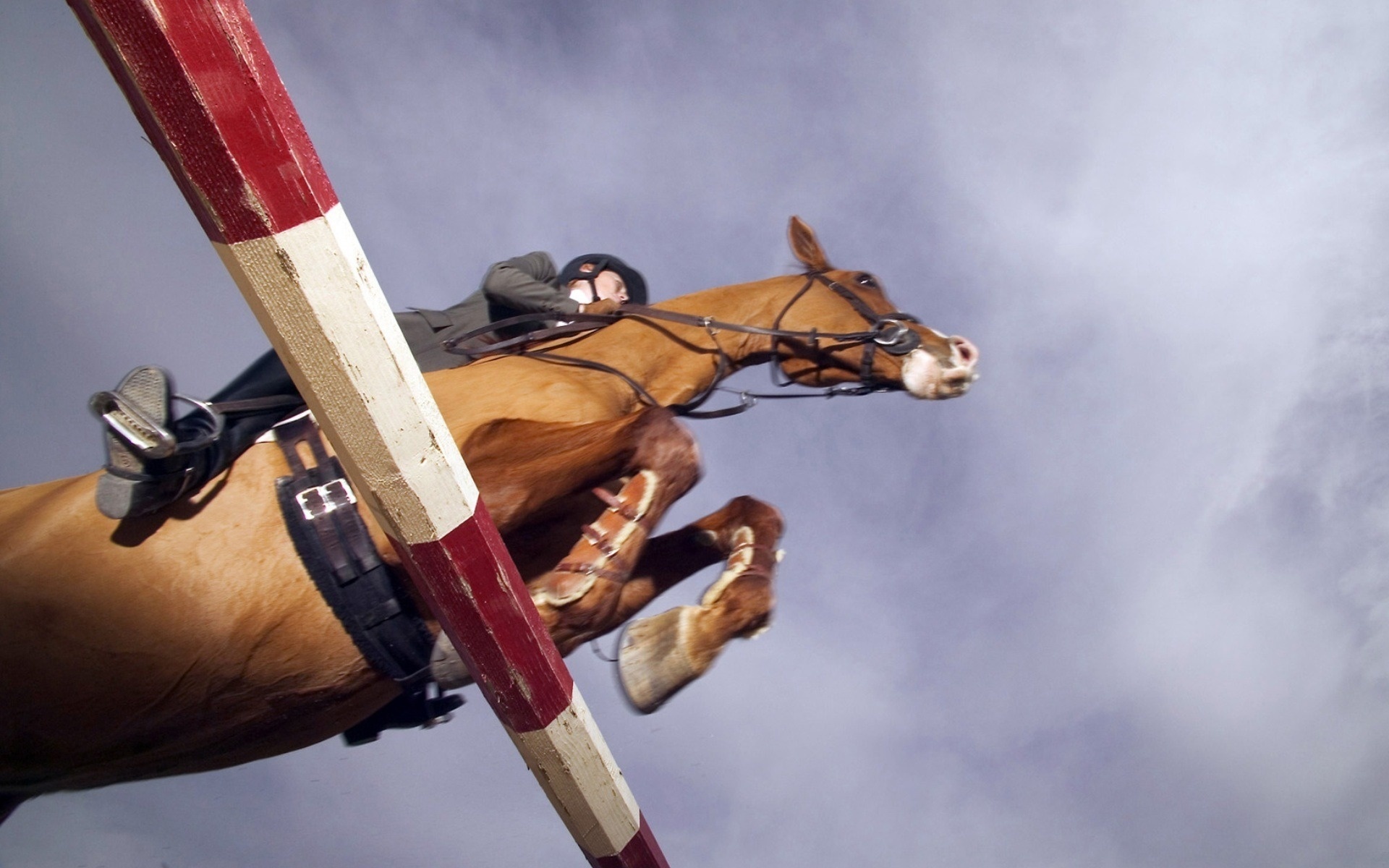 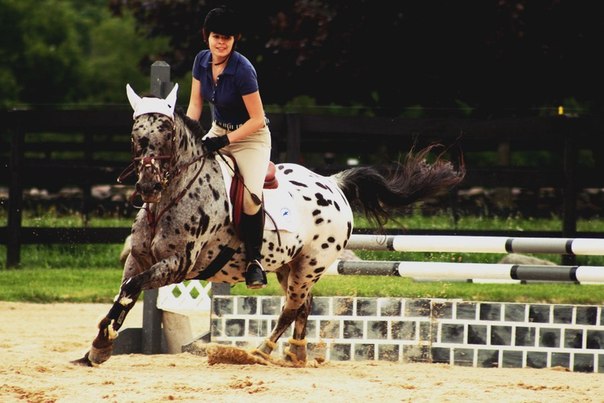 Жердевой забор с заложением
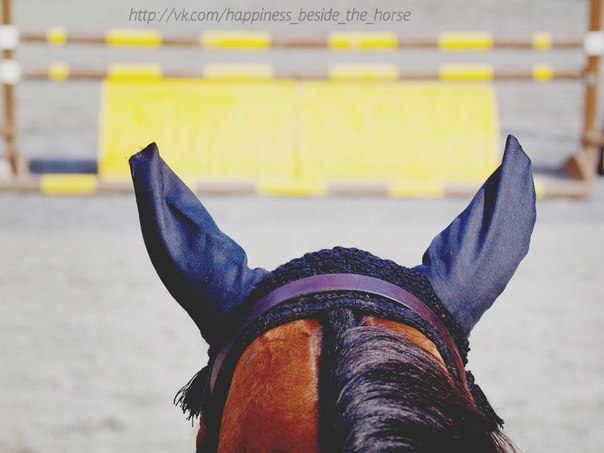 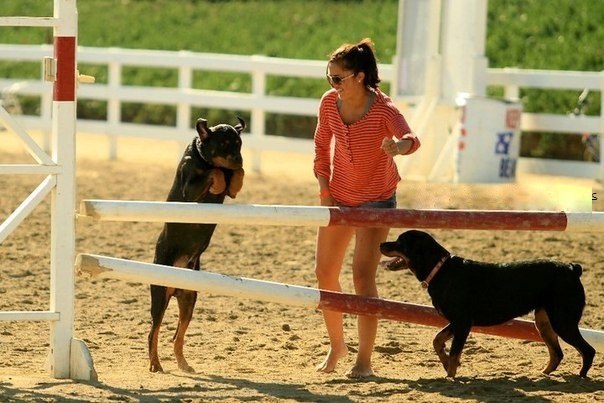 Шлагбаум
Канава
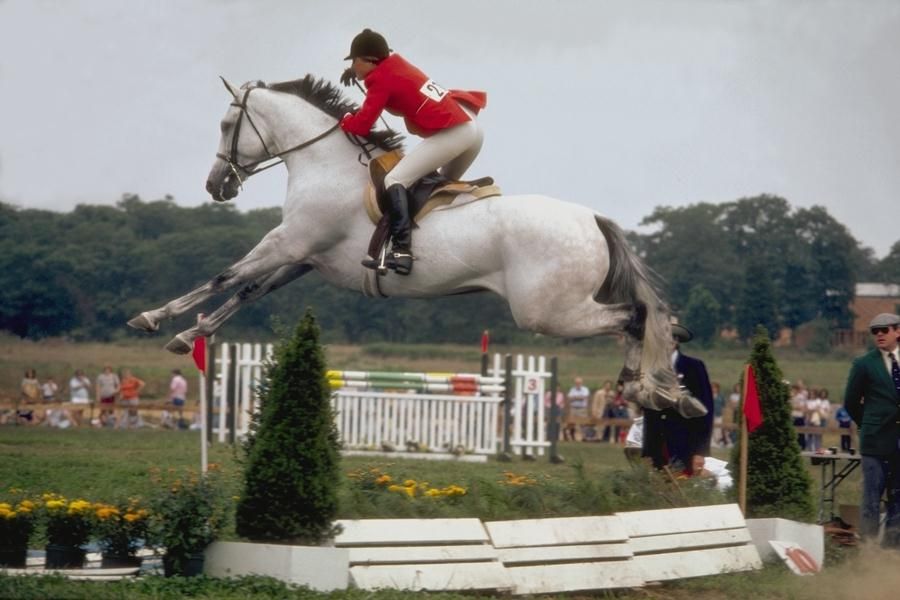 СХЕМА МАРШРУТА
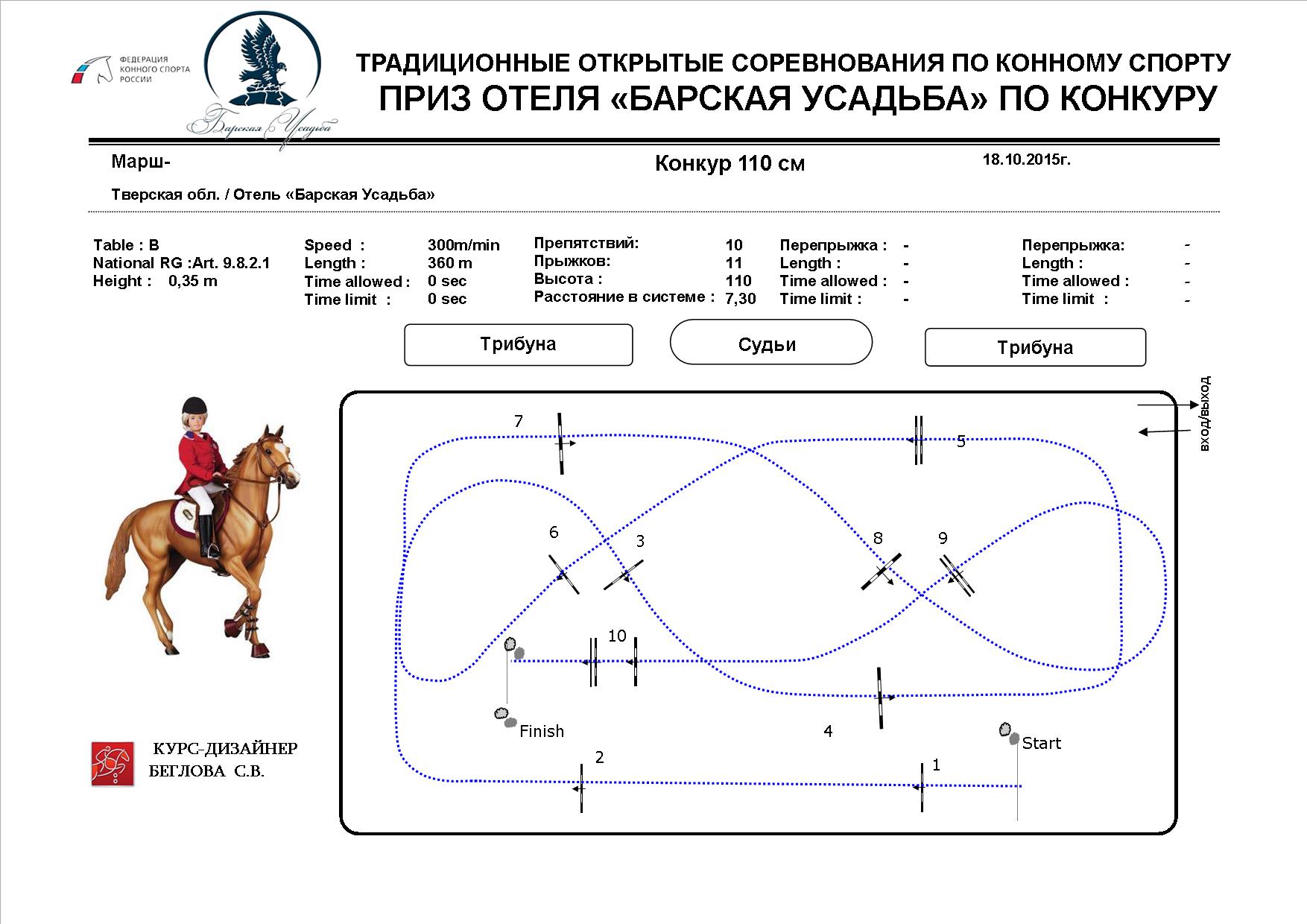 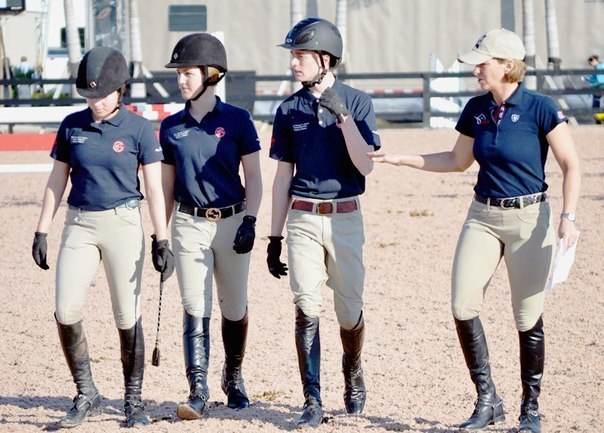 СМОТР МАРШРУТА
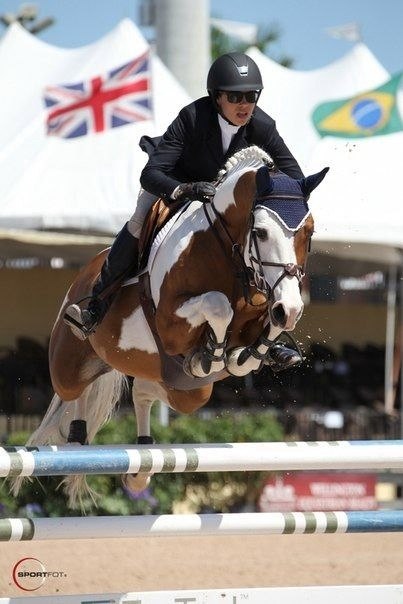 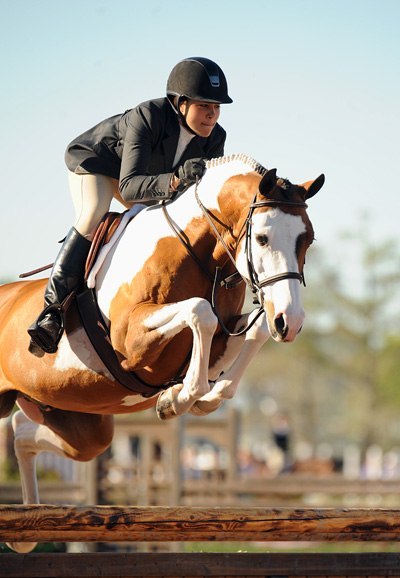 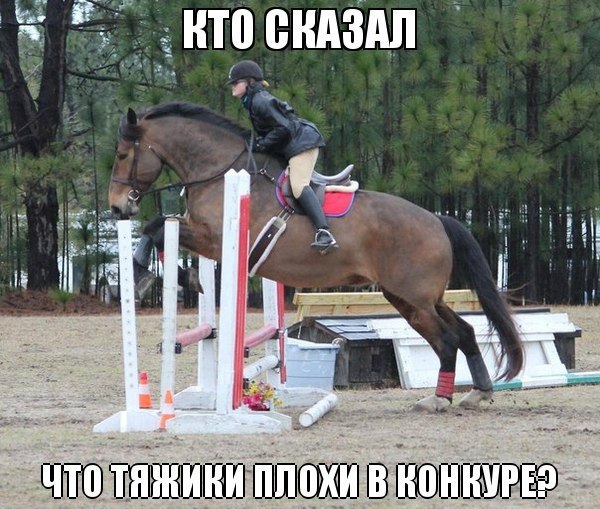 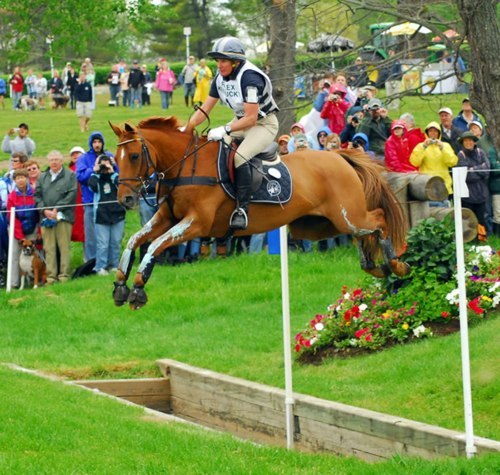 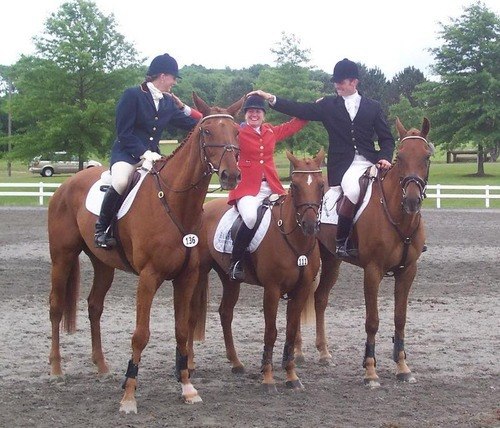 Самая маленькая лошадь в троеборье
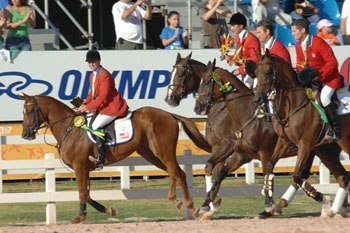 Яндекс знает всё
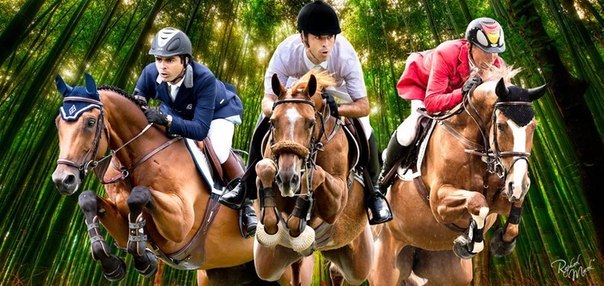